Centrum psychologické podpory, z.s.
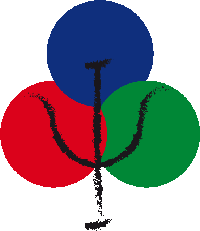 Výroční zpráva za rok 2016
Obsah
Založení a registrace					str. 3
Identifikační údaje					str. 4
Náš tým						str. 5
Naše činnost						str. 6
Poslání organizace					str. 7
Cílová skupina						str. 8
Některé zásady poskytování služeb				str. 9
Činnosti						str. 10
Statistiky za rok 2016					str. 11
Finanční zpráva						str. 12
Celkový přehled dotací					str. 13
Celková finanční zpráva					str. 14
Rozvaha						str. 15
Účetní závěrka						str. 16
Účetní závěrka pokr.					Str. 17
Partneři						str.18
Poděkování						str.19
2
Založení a registrace
Zakladatelé Centra psychologické podpory, z.s. a členové spolku: 
PhDr. Eva Březinová
Mgr. et Mgr. Jarmila Kupčeková
PhDr. Miroslav Novotný

K založení zapsaného spolku došlo 26.8. 2014 třemi zakládajícími (viz výše).  Spolek byl registrován 19.9.2014 u Krajského soudu v Hradci Králové pod spisovou značkou L 9843. Bylo přiděleno IČ 03359344. 
Statutárním orgánem a vedoucím spolku byla na rok 2015 zvolena          PhDr. Eva Březinová. Současným ředitelem je PhDr. Miroslav Novotný.

Jako sociální služba odborné sociální poradenství bylo Centrum psychologické podpory, z.s., registrováno  24. 10. 2014. Služba je poskytována od 2. 1. 2015.
3
Identifikační údaje
Centrum psychologické podpory, z.s.
Sídlo: 		Dolní Branná 266, 543 62
Provozovna: 	Komenského 1248, Vrchlabí 1, 543 01
IČ: 03359344         DIČ: CZ 03359344
Bankovní účet:      3782861369/0800 

Email: cpp@poradna-vrchlabi.cz
Mobil:  603 283 743, 603745282-ředitel organizace
Web: www.poradna-vrchlabí.cz
4
Náš tým
PhDr. Miroslav Novotný, manželský a rodinný poradce, terapeut, statutární orgán
PhDr. Eva Březinová, psycholožka, terapeutka, manželský a rodinný poradce
Mgr. et Mgr.  Jarmila Kupčeková, psycholožka, manželský a rodinný poradce 
Bc. Alena Johnová, sociální pracovnice
5
Naše činnost
Centrum psychologické podpory, z.s., je nestátní nezisková organizace poskytující formou základního a odborného sociálního poradenství sociální služby občanům, kteří se ocitli v nepříznivé sociální a životní situaci. 
Naše organizace dne 31.10. 2014 získala pověření k výkonu sociálně-právní ochraně dětí  dle ustanovení paragrafu 49 odst. 1 zákona č. 359/1999 Sb., ve spojení se zákonem č. 500/2004 Sb., správní řád, ve znění pozdějších předpisů. 
Klienti odboru SPOD dochází do Centra psychologické podpory, z.s., na doporučení pracovníků OSPOD.  Zakázky ze strany OSPOD jsou realizovány formou spolupráce s našimi pracovníky Mgr. et Mgr. Jarmilou Kupčekovou a PhDr. Miroslavem Novotným. 
Služby zajišťují kvalifikovaní psychologové a terapeuti, manželský a rodinný poradce a sociální pracovnice.
6
Poslání organizace
Posláním organizace je poskytovat dostupné, odborné, bezplatné psychologické a terapeutické poradenství lidem v nepříznivé sociální situaci, napomáhat lidem orientovat se ve své situaci a pomoci nalézt řešení obtíží k dosažení a udržení přiměřené psychické a sociální pohody, podpora lidem v krizových a náročných životních situacích, harmonizace rodinných, partnerských a pracovněprávních vztazích, posilování rodičovských kompetencí atd.
 
Počítáme se střednědobou intervencí, kdy je klientovi poskytnuta podpora a doprovázení v jeho problému do té míry, kdy se klient v problému zorientuje, nalezne možná řešení a bude mít sílu je zrealizovat. Naše práce v rámci odborného sociálního poradenství nezahrnuje dlouhodobou psychoterapii nebo resocializační a edukační činnost.
7
Cílová skupina
Služby jsou určeny jednotlivcům, dětem i dospělým, párům i celým rodinám.  

Klientem Centra psychologické podpory,z.s., je člověk starší 3 let, který se ocitl v nepříznivé sociální situaci pro akutní či chronickou krizi 
v osobním, partnerském či rodinném životě a tuto situaci nedokáže vyřešit vlastními silami ani pomocí jiných veřejně dostupných služeb.

Územní vymezení: Královéhradecký kraj, přednostně z Vrchlabska.

Potřeby klientů jsou zejména: pomoc při obnově styku s přirozeným sociálním prostředím, zlepšení schopnosti komunikovat, řešit konflikty, výchovné problémy, úprava styku s dítětem a další rozvodová problematika, řešení osobních krizí, ztráty smyslu a radosti ze života, zdravé sebepojetí atd.
8
Některé zásady poskytování služeb
Individuální přístup : Pracovníci poradny přistupují k uživateli služby vždy   s ohledem na jeho individuální situaci a odlišné potřeby a schopnosti.
Odbornost: Pracovníci, kteří poskytují nabízené sociální služby, tj. psycholog, manželský a rodinný poradce, sociální pracovník, splňují požadovanou kvalifikaci stanovenou zákonem dle § 110 zákona č. 108/2006 Sb. o sociálních službách v platném znění.
Podpora aktivního přístupu: Služby jsou koncipovány tak, aby byl uživatel podporován v samostatném jednání a využívání vlastní sociální sítě při řešení své situace, aby byly respektována svobodná vůle, práva a přání klienta.
Týmová spolupráce: Vyžádá-li si to situace a klient, lze do řešení problému zapojit i ostatní členy poradny nebo jiné odborníky, například sociální pracovnice Městského úřadu Vrchlabí apod.
9
Činnosti
Centrum psychologické podpory, z.s., disponuje čtyřmi odbornými pracovníky. Díky jejich kvalifikaci poradna nabízí širokou škálu služeb, zahrnujících  m.j.:

manželské a rodinné psychologické poradenství – cílené, krátkodobé vedení
sociálně terapeutické činnosti s jednotlivci, páry i celou rodinou
psychologickou krizovou intervenci
manželskou a rodinnou terapii, párovou terapii – systematická déletrvající restrukturalizace systému
psychologickou diagnostiku
telefonickou intervenci a poskytování informací
coaching, rodinnou mediaci
krizovou pomoc osobám, které se ocitnou v ohrožení života či zdraví
podporovaná setkávání rodičů s dětmi
asistovaná předávání dětí mezi rodiči 
účast na případových konferencích 
činnosti v rámci pověření sociálně-právní ochrany dětí  v souladu s ustanovením$ 48 odst. 2 zákona č. 35911999 Sb.
10
Činnosti v rámci pověření k SPOD
Rozhodnutím Krajského úřadu Královéhradeckého kraje je naše organizace dle ustanovení $ 48 odst. 2 zákona č. 35911999 Sb., pověřena k výkonu sociálně-právní ochrany dětí v rozsahu:
Pomoc rodičům při řešení výchovných nebo jiných problémů souvisejících s péčí dítě (s 11 odst. 1písm. a) zákona č.359/1999 Sb.).
Poskytování nebo zprostředkování poradenství rodičům při výchově a vzdělávání dítěte a při péči o dítě zdravotně postižené (§ 11 odst.1 písm. b) zákona359/1999 Sb.).
Pořádání přednášek a kurzů zaměřených v rámci poradenské činnosti na řešení výchovných, sociálních a jiných problémů souvisejících s péčí o dítě a jeho výchovu ($ 11 odst. 1 písm. c) zákona č.359/1999 Sb.). 
Veškeré aktivity v rámci pověření SPOD byly vykonávány na adrese provozovny CPP, z.s Komenského 1248,543 01 Vrchlabí a v rámci případových konferencí na MÚ Vrchlabí odboru sociálním a zdravotním na adrese  Krkonošská 8, 543 01 Vrchlabí.

V roce 2016 se na výkonu činností v rámci pověření SPOD podíleli:
Mgr. et Mgr. Jarmila Kupčeková
PhDr. Miroslav Novotný, ředitel
11
Statistiky za rok 2016
Počet klientů: 		           		 210
Počet konzultací: 	           			 745
Počet konzultací v oblasti psychoterapie:	 	173
Počet konzultací v oblasti krizové intervence:     	122
Počet konzultací v oblasti rodinných
a partnerských vztahů:			 450	
Dále v rámci pověření k výkonu SPOD 
Počet rodin/ počet osob:			8/20
Počet konzultací:				 27
Počet případových konferencí:			    4
Počet přednášek a kurzů:			    0
Počet odmítnutých zájemců (především z důvodu dlouhé čekací doby): 46	
Počet konzultací dle obcí: Vrchlabí: 493, Špindlerův Mlýn: 47, 
Dolní Branná:  39, Lánov: 29, Kunčice nad Labem: 28, Hostinné: 28, 
Rudník: 25, Klášterská Lhota 24, ostatní: 33.
12
Finanční zpráva
Financování  činnosti Centra psychologické podpory, z.s., bylo v roce 2016 vícezdrojové:  

Dotace KHK  					    10.000,- Kč
Dotace MPSV                                                                    705.000,- Kč
Dotace MěÚ Vrchlabí				   138.500,- Kč  
Dotace obce Kunčice nad Labem                                       5.000,- Kč
Dotace obce Hostinné				        5.000,-Kč
Finanční dar města Rtyně v Podkrkonoší                          3.000,- Kč.
13
14
Celková finanční zpráva
Náklady                                  Částka                        Výnosy 	              Částka

Osobní náklady                                  708 442                               Dotace MPSV                         705 000,-
Spotřebované nákupy                         45 821	                      Dotace MěÚ Vrchlabí           138 500,-
Služby                                                   103 505                               Finanční dar Kunčice n. L.       5 000,-
Ostatní náklady                                    13 518                                Finanční dar Rtyně v Podkr.     3 000,- 
						 Dotace Hostinné                        5 000,-
						Dotace KH kraj                          10 000,-
Náklady celkem                   871 286		Přijaté příspěvky celkem     8 000
						Provozní dotace celkem    853 500
                                                                                                           Výnosy celkem                   871 861
15
Rozvaha
Aktiva 
Dlouhodobý majetek celkem
- dlouhodobý nehmotný majetek celkem	    15 000
- dlouhodobý hmotný majetek celkem	    91 148
- oprávky k dlouhodobému majetku celkem      - 106 148
Krátkodobý majetek celkem
- zásoby celkem			   18 868 
- krátkodobý finanční majetek celkem                   105 850
Aktiva Celkem	                	124 718
Pasiva
Vlastní zdroje celkem		                             - 38,90
Cizí zdroje celkem 			124 757
- Dlouhodobé závazky celkem		    8 000
- Krátkodobé závazky celkem		115 257
- Jiná pasiva celkem			    1 500
Pasiva Celkem			124 718
16
Účetní závěrka - komentář
Zhodnocení výsledků hospodaření:
Organizace započala svou činnost v roce 2015. Výnosy z vlastní činnosti v roce 2016 činily 5.361,- Kč. Výnosy z dotace MPSV za rok 2016 činily 705.000,- Kč.,  provozní dotace od města Vrchlabí 138 500,- Kč, další dotace a dary od malých obcí 23 000,- Kč celkem.
Dotace na investice pro rok 2016 nebyly poskytnuty. 
Celkové náklady na činnost k 31.12.2016 činily celkem Kč 871.286,21, výnosy činily 
Kč 871.861,14. Hospodářský výsledek činil Kč 574,93. 
Investiční činnost:
Organizace neobdržela v roce 2016  žádné finanční prostředky na investice. V období od 1.1. do 31. 12. 2016 nebyly žádné investice pořízeny. 
Pracovníci a mzdové prostředky:
Objem osobních nákladů k 31. 12. 2016 činil Kč 708.442,- . 
Evidenční přepočtený počet zaměstnanců v roce 2016 činil 1,40. 
Doplňková činnost: Doplňková činnost nebyla v roce 2016 realizována.
17
Účetní závěrka pokračování
Péče o spravovaný majetek : 
Ve sledovaném období byla provedena inventarizace pokladní hotovosti a zůstatků bankovních účtů k 31. 12. 2016 – zjištěné stavy souhlasily se stavy v účetnictví. 
Závazky a pohledávky: 
V souladu s platnými účetními předpisy bylo v roce 2016 účtováno o účtech 321 – Dodavatelé. Další závazky jsou daň z příjmu ze závislé činnosti, odvody na sociální a zdravotní pojištění, závazky vůči zaměstnancům. Žádný z uvedených závazků není po lhůtě splatnosti. 
Hodnocení hospodaření s dotacemi ze státního rozpočtu: 
V roce 2016 byla organizaci poskytnuta provozní dotace z prostředků MPSV Kč 705.000,-. Poskytnuté prostředky z dotace na přímé vzdělávání byly čerpány v plné výši. 
Organizaci byl poskytnut příspěvek na provoz z rozpočtu města Vrchlabí v celkové výši 
Kč 138.500,-. Prostředky z poskytnuté dotace byly čerpány v plné výši. 
Stručné hodnocení výsledků řídících kontrol za rok 2016: 
V roce 2016 byla provedena kontrola z odboru sociálních služeb Královéhradeckého kraje. Při kontrole nebyly shledány nedostatky.
18
Partneři
Realizováno za finanční podpory Královéhradeckého kraje
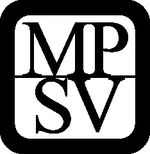 Realizováno za finanční podpory MPSV
Realizováno za finanční podpory města Vrchlabí
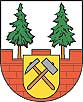 Realizováno za finanční podpory obce Kunčice nad Labem
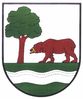 Realizováno za finanční podpory města Rtyně
 v Podkrkonoší


Realizováno za finanční podpory města Hostinné
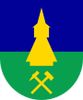 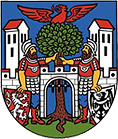 19
Poděkování
Zvláštní poděkování patří všem těm, kteří s námi spolupracovali, radili nám a pomáhali a podíleli se na zkvalitnění našich služeb, rovněž našim klientům za dobrou spolupráci, jejich důvěru a občas shovívavost k tomu, co se nevyvíjelo dle jejich představ.  Děkujeme všem, že se spolu s námi snažíte o větší spokojenost
a radost v tom našem „kodrcání“ životem.
20
Výroční zpráva 2016
Výroční zprávu vypracoval: PhDr. Miroslav Novotný
Spolupracovali: PhDr. Eva Březinová, Mgr. Jarmila Kupčeková, Bc. Alena Johnová, Dana Lamačová.


Schváleno na členské schůzi spolku dne 22.5. 2016.
21